February 1st, 2024Data Pipeline Town Hall
The goal of the webinar is to provide updates on the Data Pipeline, and current or upcoming data collections. These webinars also provide a forum for districts, BOCES, and Administrative Units to have questions answered about Data Pipeline.
1
Colorado Department of EducationIdentity Management (IdM)
Identity Management Site
Frequently Asked Questions
How do I add myself or others to the email listserv for town hall emails and/or a specific collection?
Email lists are dependent on a person’s access rights in IdM. Contact your LAM to get an account or be assigned to a specific collection.
Where can I find the IdM role mappings for Data Pipeline and other applications?
Role Mapping (XLS)
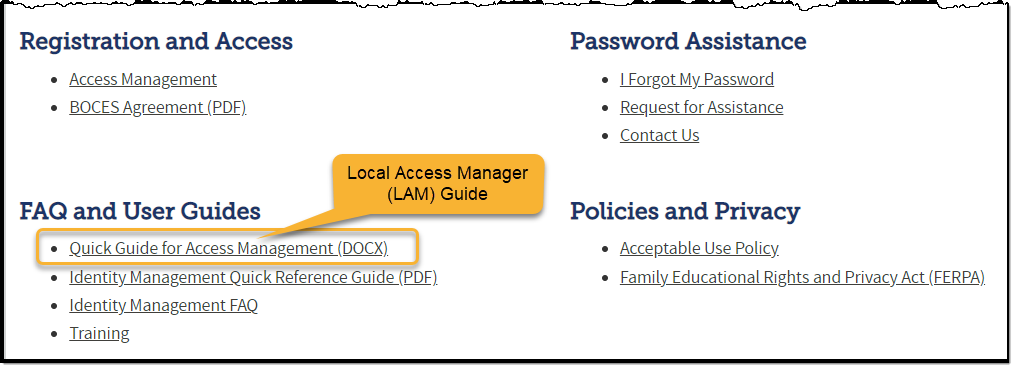 2
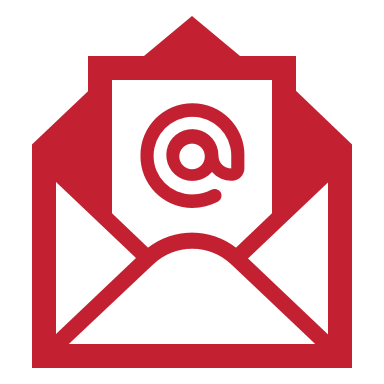 Collection Email Addresses
Additional support has been added to help manage emails for the CDE Team
Some emails may be signed as "Technical Help Support"
The data collection leads you know, and trust are:
Still responding and signing their names as needed
Training & assisting the Technical Help Support staff
These email addresses are also posted on the Data Pipeline website and Contact list for reference
3
What is PII?
Personally Identifiable Information (PII) is defined by state and federal laws as information that, alone or in combination, personally identifies an individual
This includes direct identifiers (i.e. student and staff names, SASID, EDID, etc.)
Includes information that when combined is identifiable
Colorado’s Student Data Transparency and Security Act outlines requirements for how Student PII is collected, used and shared
CDE has prepared guidance on how to comply with this and other privacy laws which can be found here.
4
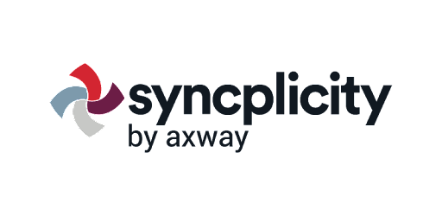 Sharing Data
Use secure methods to transfer any PII to CDE
Contact Data Collection leads with questions about how to transmit PII securely
Each Data Collection leads maintains their own Syncplicity folders for specific collections, reach out to the collection lead for access
Use Syncplicity to encrypt emails to CDE
Avoid sending PII via unencrypted email or to unsecured faxes when sharing data between or within districts
Use Syncplicity to encrypt emails to CDE
Check local policies for restrictions, requirements, etc. regarding PII
Do not use PII in trainings, presentations, etc.
Do not share PII with unauthorized individuals
Do not share passwords
Follow local policies when transmitting PII to any third party
5
Today’s Agenda
6
Open Collections and Upcoming Deadlines in Data Pipeline
7
Open Collections and Upcoming Dates – 1 of 2
Data Pipeline Resources: Data Pipeline Collection Dates (XLS)
8
Open Collections and Upcoming Dates – 2 of 2
Data Pipeline Resources: Data Pipeline Collection Dates (XLS)
9
Human Resources
Dawna Gudka
10
Human Resources Collection Status
Human Resources Snapshot Collection
Gudka_d@cde.state.co.us
Human Resources Collection Timeline
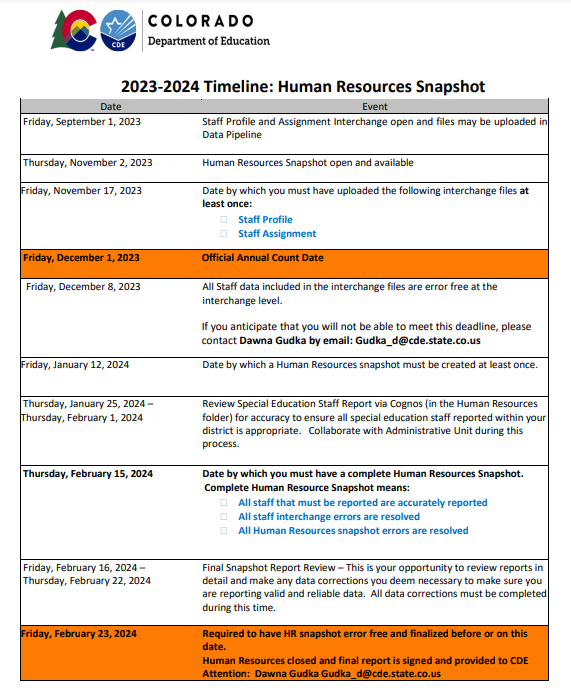 Interchange files must be error free and LEA's should be working on Snapshot errors.  Then files should be reviewed for data accuracy.
Human Resources Snapshot Collection
Gudka_d@cde.state.co.us
Human Resources CollectionEducators Shortage Survey
HR230  The Educator Shortage Survey has not yet been indicated as completed. This will be updated every Thursday evening. To complete the Educator Shortage Survey

This must be completed before you can submit your Human Resources Data to CDE
Human Resources Snapshot Collection
Gudka_d@cde.state.co.us
Human Resources CollectionUsing Pipeline to extract your HR Snapshot Data to validate data
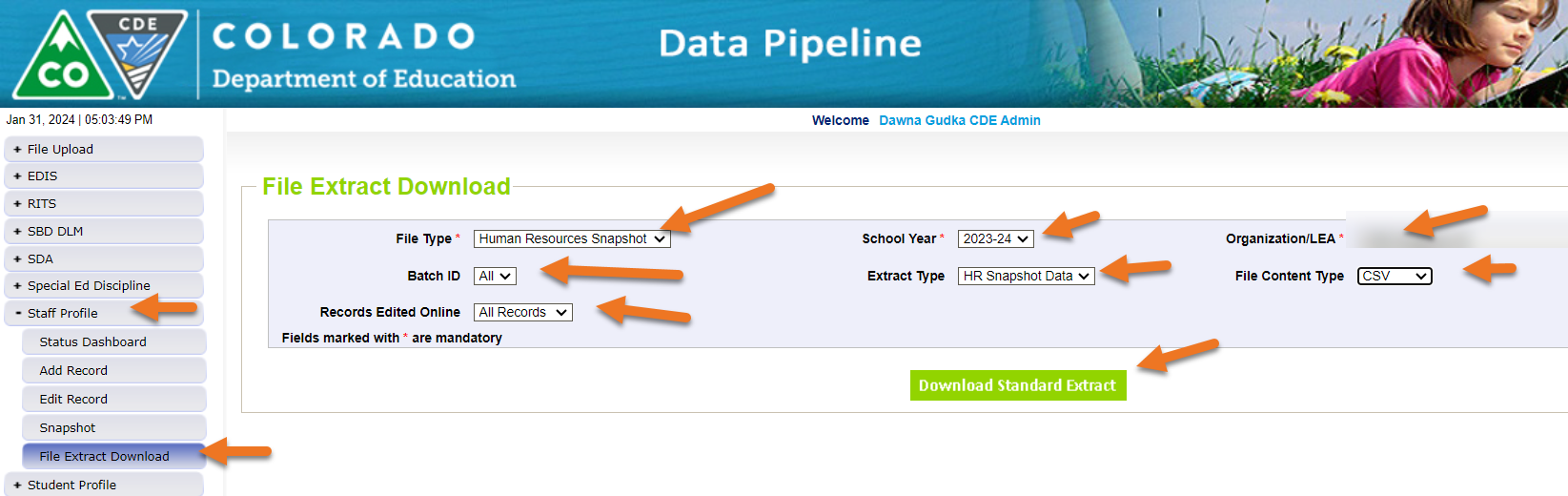 All of your LEA’s NON-SPED staff as of December 1st should be in this extract, that is what gets reported to CDE.
  
SPED staff get pulled into SPED December count snapshot
Human Resources Snapshot Collection
Gudka_d@cde.state.co.us
Human Resources CollectionUsing Cognos to validate data
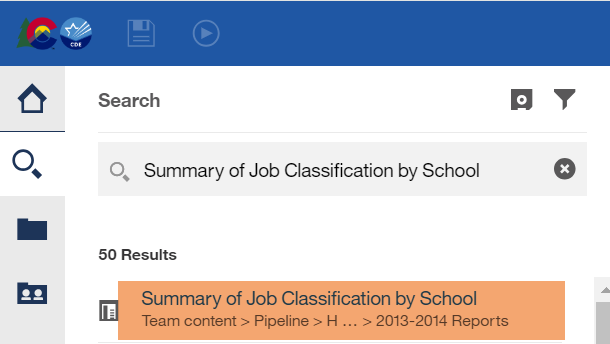 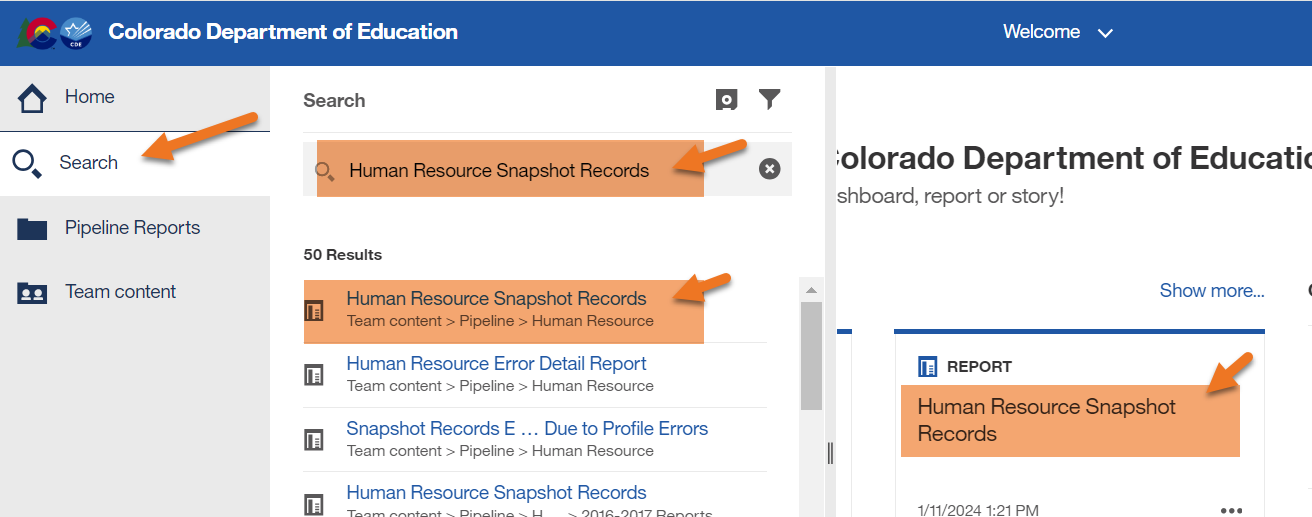 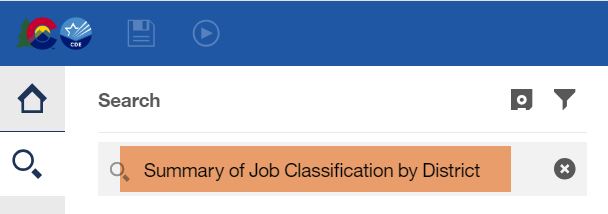 Human Resources Snapshot Collection
Gudka_d@cde.state.co.us
Human Resources CollectionSubmit your data to CDE
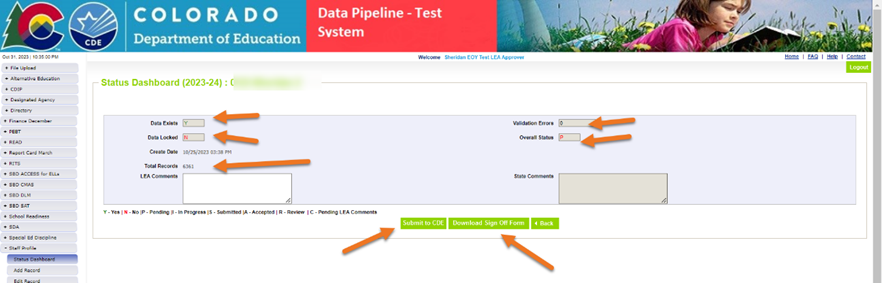 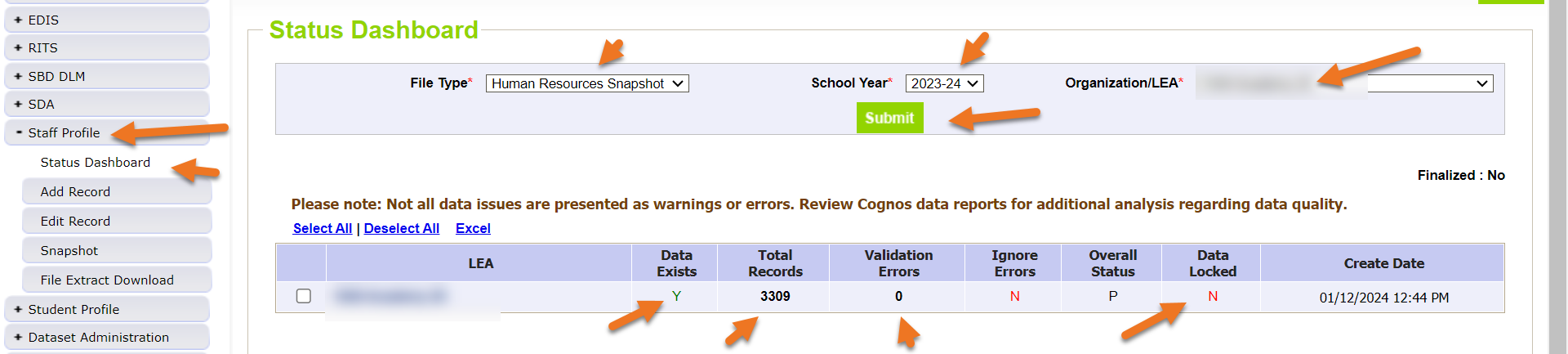 Human Resources Snapshot Collection
Gudka_d@cde.state.co.us
Questions & Resources for Human Resources Collection
Collection Resources
Staff Interchange
Staff Profile File Layout
Staff Assignment File Layout
Human Resources Snapshot
Questions 
Email: Human Resources 
Dawna Gudka (303) 598-7901
17
Special Education December Count
Lindsey Heitman
18
Special Education December Count:February Schedule
Monday, February 5  - STATE DEADLINE Date by which the Administrative Unit should have a complete Special Education December Count Snapshot in Data Pipeline  
February 7 – February 15 –  Duplicate Process – AUs work together to resolve duplicate student records 
February 15 – February 23 – Final Report Review Complete error-free snapshot and reports submission due to CDE due by the 23rd 
February 23 – Final submission due to CDE – approve snapshot in the Data Pipeline and upload student and staff reports to the Data Management System
Special Education December Count- Lindsey Heitman      SpedDecCount@cde.state.co.us
December Count - Student and Staff Signature Reports – Please review now but not due for upload until February 23
1.0 Staff Data Validity Certification
2.0 Student Data Validity Certification  
These two reports are due with the final reports
They list all of the signature reports (listed on the left here) that should be reviewed by your director
20
Special Education December Count- Lindsey Heitman      SpedDecCount@cde.state.co.us
SAM WarningsDC208, DC209, DC210, DC211
SAM Warnings are found in your Special Education December Staff Error/Warning Reports (view in either Pipeline error reports or Cognos error reports)

SAM Warning DC208 – Staff did not hold a valid license on December 1st (high severity issue)

SAM Warning DC209 – Staff does not hold an appropriate endorsement for the assignment

SAM Warning DC210 – Staff does not hold an appropriate endorsement for the caseload

SAM Warning DC211 – Staff does not hold a valid license (high severity issue)

Note:  Snapshot errors should be resolved before you review SAM Warnings DC209/DC210 (caseload).
	
Typically, both DC209/DC210 generate for special education teachers (202) and speech-language pathologists (238) who do not satisfy SAM approval criteria.

SAM Warnings should be investigated - some may be resolved by correction of data, i.e., incorrect SSN, job code miscoding, student disability caseload discrepancy.
21
Special Education December Count:SAM Reference DocumentsReference Documents
Guidance documents to assist in proper job coding, allowable license types and appropriate special education endorsements are posted at: https://www.cde.state.co.us/datapipeline/snap_sped-december

Staff Approval Matrix (SAM) and Licensing References:

Special Education Licensing Requirements by Job Classification and Fully Qualified Status

Special Education Endorsement Qualifications by Assignment, Disability, and Age of Student 
        (50% caseload match criteria by student disability)

Staff Approval Matrix (SAM: 1.5) Report Fact Sheet
Special Education December Count- Lindsey Heitman      SpedDecCount@cde.state.co.us
22
Special Education December Count:SAM – Staff Approval Matrix
Sam Warnings DC209/DC210 – Student Disability Caseload issues
Will trigger if the majority of the student disability types in the caseload are not appropriate for the Primary Provider license/endorsement
Example: A sped teacher/202 is serving a caseload majority of students with disability 08. 
Students with a disability of 08 Speech or Language Impairment should have a primary provider of a 238 Speech Language Pathologist.
An SLP should be the Primary Provider but a 202 could be the secondary provider

Use SAM: DC210 Caseload Detail Report to see the staff and student primary disability type breakdown
Refer to the Special Education Endorsement Requirements per Student Disability spreadsheet posted here to determine which disability types are appropriate for that staff’s endorsement
Refer to the Special Education Licensing Requirements by Job Classification and Fully Qualified Status report to see which endorsements are considered fully qualified per job code – if this doesn’t align SAM DC209 warning will trigger
Special Education December Count- Lindsey Heitman      SpedDecCount@cde.state.co.us
23
Questions & Resources:Special Education December Count
Lindsey Heitman
SpedDecCount@cde.state.co.us 
(303) 866 - 5759
Special Education IEP Interchange Webpage
Special Education December Count Snapshot Webpage
24
School Code RequestJessica Tribbett
25
School Code Request
School Code Changes for 2024-2025 opens on February 5th, 2024 

School Code Changes considered are: 
New School Code
School Name Change
School Grade Change
Request for Closing/Merging Schools 

These request require the School Code Change Request Forms to be submitted for approval. The form requires your superintendents/directors' signature before the request can be reviewed.
Contact me at Tribbett_Jessica@cde.state.co.us
13
School Code Request
The process for a school code change request is as follows:
16
Contact me at Tribbett_Jessica@cde.state.co.us
School Code Request
School Code Change Request website:
https://www.cde.state.co.us/datapipeline/schoolcodechanges
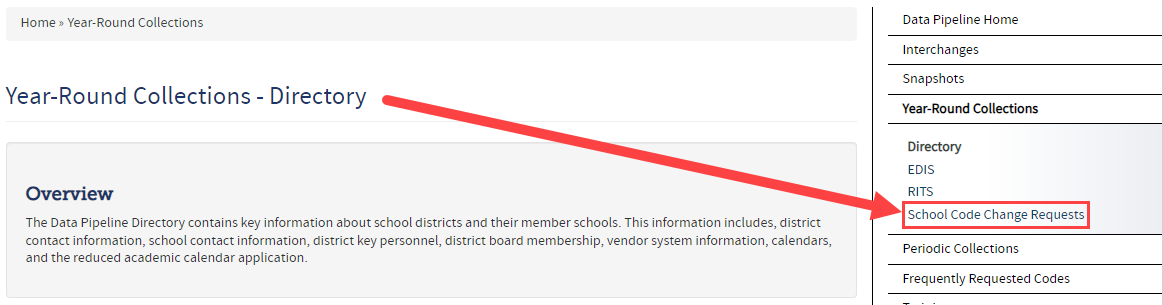 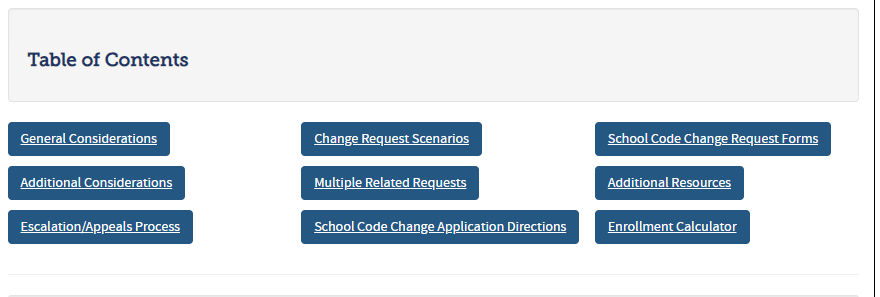 Contact me at Tribbett_Jessica@cde.state.co.us
13
School Code Requests
Questions & ResourcesJessica TribbettTribbett_Jessica@cde.state.co.us720-693-6035
29
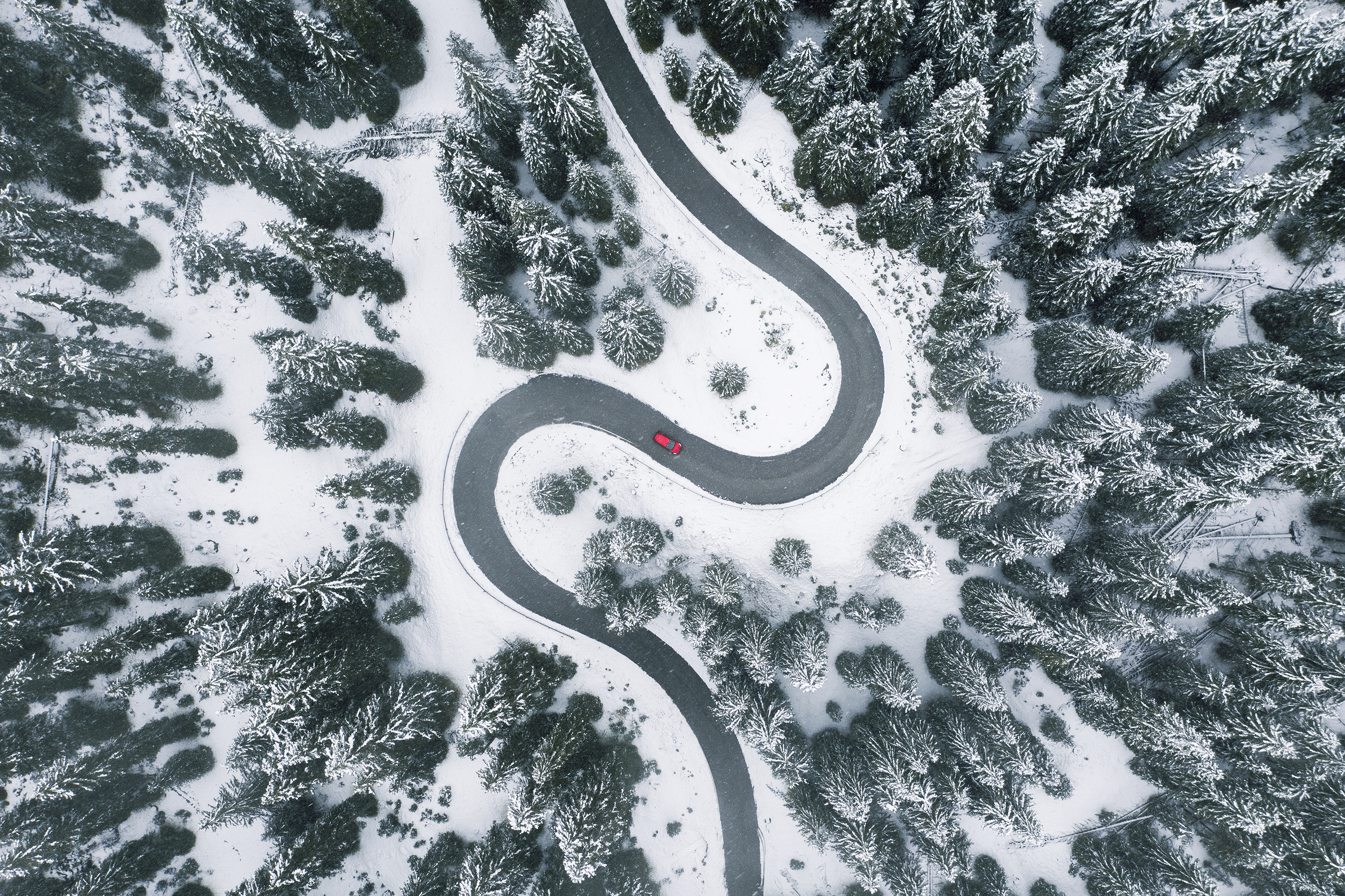 Thank you for joining today!
30